Управление Федеральной антимонопольной службы по Республике Башкортостан





ноябрь 2019 года
Башкортостанское УФАС России
2
Башкортостанское УФАС России
При осуществлении контроля экономической концентрации на товарных и финансовых рынках за истекший период 2019 года ходатайств и уведомлений не поступало 

Рассмотрено за истекший период  2019 года 672 обращения граждан

Управление за истекший период 2019 года участвовало в 993 заседаниях судов различных инстанций
3
Башкортостанское УФАС России
Проводится анализ состояния конкурентной среды на товарных рынках: 
розничный рынок электрической энергии;
рынок теплоснабжения;
рынок услуг автовокзалов;
рынок услуг регулярных автобусных перевозок по муниципальным маршрутам;
рынок услуг регулярных автобусных перевозок по межмуниципальным маршрутам;
рынок услуг регулярных автобусных перевозок по межрегиональным маршрутам;
рынок розничной реализации бензинов автомобильных;
рынок розничной реализации дизельного топлива;
рынок по обращению с ТКО;
рынок широкополостного доступа к сети Интернет;
рынок агрегаторов такси;
рынок убоя скота;
рынок услуг радиовещания;
мониторинг рынка гречихи и гречневой крупы
4
Контроль за соблюдением антимонопольного законодательства
За истекший период 2019 года выдано 5 предостережений

За истекший период 2019 года выдано 82 предупреждения, в том числе:
по фактам злоупотребления доминирующим положением (ст. 10 ФЗ "О защите конкуренции") – 21 предупреждение
по фактам недобросовестной конкуренции (ст.ст. 14.1-14.8 ФЗ "О защите конкуренции") – 19 предупреждений
по фактам ограничивающих конкуренцию актов и действий (бездействие) органов государственной власти и местного самоуправления (ст.15 ФЗ "О защите конкуренции") – 42 предупреждения

За истекший период 2019 года возбуждено и рассмотрено 50 дел по признакам нарушения антимонопольного законодательства

Большинство дел возбуждено в результате рассмотрения поступивших заявлений
5
Злоупотребление доминирующим положением
Злоупотребление доминирующим положением остается одним из распространенных нарушений антимонопольного законодательства – за истекший период 2019 года выдано 21 предупреждение, возбуждено и рассмотрено 10 дел по фактам злоупотребления доминирующим положением 

Среди выявленных фактов злоупотребления доминирующим положением наиболее характерные нарушения: 
навязывание невыгодных условий договора

необоснованный отказ от заключения договора
6
Запрет на ограничение конкуренции органами власти
В соответствии с антимонопольным законодательством запрещаются ограничивающие конкуренцию акты и действия (бездействие) федеральных органов исполнительной власти, органов государственной власти субъектов Российской Федерации, органов местного самоуправления
Результаты работы свидетельствуют о том, что нарушение антимонопольного законодательства – статьи 15 ФЗ "О защите конкуренции", со стороны органов исполнительной власти и местного самоуправления остается распространенным видом нарушения:
     За истекший период 2019 года 
выдано 42 предупреждения;
возбуждено и рассмотрено 8 дел
7
Запрет на ограничение конкуренции органами власти
Наибольшее количество выявленных нарушений статьи 15 Федерального закона "О защите конкуренции" было совершено в  форме 
незаконного предоставления государственной или муниципальной преференции;
создания дискриминационных условий
8
Запрет на ограничение конкуренции органами власти
За истекший период 2019 года наибольшее количество нарушений антимонопольного законодательства органами власти, органами местного самоуправления зафиксировано на следующих товарных рынках:

рынок недвижимого имущества и земельных участков;

рынок ЖКХ;

рынок ритуальных услуг;

рынок пассажирских перевозок
9
Ограничивающие конкуренцию соглашения или согласованные действия
Выявление и пресечение ограничивающих конкуренцию соглашений или согласованных действий государственных органов и хозяйствующих субъектов – одно из приоритетных направлений деятельности антимонопольного органа
За истекший период 2019 года возбуждено и рассмотрено  4 дела по выявленным фактам соглашений государственных органов по фактам ограничения доступа на рынок, выхода с рынка (статья 16 ФЗ "О защите конкуренции").
10
Ограничивающие конкуренцию соглашения или согласованные действия
Выявление и пресечение ограничивающих конкуренцию соглашений или согласованных действий государственных органов и хозяйствующих субъектов – одно из приоритетных направлений деятельности антимонопольного органа
За истекший период 2019 года возбуждено и рассмотрено 6 дел по выявленным фактам запрещенных соглашений или согласованных действий хозяйствующих субъектов (ст.11 ФЗ "О защите конкуренции"). 
Виды нарушений по выявленным фактам запрещенных соглашений или согласованных действий хозяйствующих субъектов: создание препятствий доступу на рынок, выходу с рынка и повышение, снижение или поддержание цен на торгах
11
Антимонопольные требования к торгам
В рамках осуществления полномочий по контролю за соблюдением антимонопольных требований к торгам  (ст. 17 ФЗ "О защите конкуренции") за истекший период 2019 года возбуждено и рассмотрено 10 дел по фактам нарушения порядка определения победителя торгов, запроса котировок
12
Особенности порядка заключения договоров в отношении государственного и муниципального имущества
Статьей 17.1 Федерального закона "О защите конкуренции" установлены особенности порядка заключения договоров в отношении государственного и муниципального имущества - заключение договоров только по результатам проведения конкурсов или аукционов на право заключения таких договоров

За истекший период 2019 года возбуждено и рассмотрено 2 дела по статье 17.1. Федерального закона "О защите конкуренции"
13
Запрет на недобросовестную конкуренцию
Результаты работы по предупреждению и пресечению недобросовестной конкуренции показывают, что в структуре рассматриваемых нарушений антимонопольного законодательства не произошло существенных изменений. Основные формы недобросовестной конкуренции – недобросовестная конкуренция путем введения в заблуждение и недобросовестная конкуренция, связанная с созданием смешения. 

За истекший период 2019 года выдано 19 предупреждений, возбуждено и рассмотрено  10 дел по фактам недобросовестной конкуренции
14
Рассмотрения жалоб на нарушения процедуры торгов
Статья 18.1 Федерального закона "О защите конкуренции", введенная в антимонопольное законодательство «третьим антимонопольным пакетом», устанавливает административную процедуру рассмотрения жалоб на действия (бездействие) организатора торгов, оператора электронной площадки, конкурсной или аукционной комиссии при организации и проведении торгов, заключении договоров по результатам торгов или в случае, если торги, проведение которых является обязательным в соответствии с законодательством Российской Федерации.
За истекший период 2019 года рассмотрено 31 заявление заказчиков о включении в реестр недобросовестных поставщиков в соответствии с Федеральным законом № 223-ФЗ "О закупках товаров, работ, услуг отдельными видами юридических лиц" и Земельным кодексом Российской Федерации. Принято 16 решений о включении организаций в реестр недобросовестных поставщиков и реестр недобросовестных участников.
15
Рассмотрения жалоб на нарушения процедуры торгов
Статья 18.1 Федерального закона "О защите конкуренции", введенная в антимонопольное законодательство «третьим антимонопольным пакетом», устанавливает административную процедуру рассмотрения жалоб на действия (бездействие) организатора торгов, оператора электронной площадки, конкурсной или аукционной комиссии при организации и проведении торгов, заключении договоров по результатам торгов или в случае, если торги, проведение которых является обязательным в соответствии с законодательством Российской Федерации.
За истекший период 2019 года рассмотрено 254 жалобы в соответствии со статьей 18.1 Закона о защите конкуренции, признаны обоснованными 46% жалоб, выдано 74 предписания, исполнено 70 предписаний, 4 предписания находятся в стадии исполнения.
16
Рассмотрения жалоб на нарушения процедуры торгов
Большинство жалоб, касались нарушений процедуры Федерального Закона "О закупках товаров, работ, услуг отдельными видами юридических лиц". 
Кроме этого, за истекший период 2019 года обжаловались торги по аренде и продаже земельных участков, находящихся в государственной или муниципальной собственности; по размещению рекламных конструкций. Обжаловались торги по реализации имущества должников в порядке, установленном Федеральным законом "Об исполнительном производстве", Федеральным законом "Об ипотеке (залоге недвижимости)", торги в рамках соблюдения требований Федерального закона «О несостоятельности (банкротстве)»
17
Нарушения законодательства о рекламе
При осуществлении государственного контроля за соблюдением законодательства о рекламе за истекший период 2019 года возбуждено и рассмотрено 83 дела по признакам нарушения законодательства о рекламе, выдано 77 предписаний, исполнено 66 предписаний, 11 предписаний находятся в стадии исполнения.
Деятельность антимонопольного органа направлена на защиту от недобросовестной конкуренции в области рекламы, предотвращение и пресечение ненадлежащей рекламы, способной ввести потребителей рекламы в заблуждение
Дела возбуждались по фактам распространения ненадлежащей рекламы медицинских услуг; ненадлежащей рекламы, в которой отсутствует часть существенной информации, что вводит потребителей рекламы в заблуждение; несоблюдения общих требований к рекламе и общих требований при рекламе финансовых услуг.
18
Нарушения законодательства о рекламе
С 2007 года действует Экспертный Совет по применению законодательства о рекламе при Башкортостанском УФАС России. Состав Экспертного Совета сформирован из представителей государственных органов, научных и учебных организаций, конфессий, специалистов в отдельных областях знаний. 
За истекший период 2019 года состоялось 3 заседания Экспертного совета (12 апреля, 25 июня и 9 октября 2019 года). На заседаниях Совета обсуждены, в частности, вопросы использования непристойных и оскорбительных образов в рекламе различных товаров; рассмотрение рекламы различных товаров на предмет введения потребителей в заблуждение относительно объекта рекламирования.
19
Нарушения законодательства в сфере закупок
Башкортостанским УФАС России за истекший период 2019 года в соответствии с возложенными полномочиями по осуществлению контроля в сфере закупок товаров, работ, услуг для обеспечения государственных и муниципальных нужд:
рассмотрено 1094 жалобы на действия (бездействия) заказчика, уполномоченного органа, уполномоченного учреждения, аукционной, конкурсной, котировочной  комиссии; 
проведено 254 проверки, в том числе  253 внеплановые проверки; 
рассмотрено 3 материала на согласование осуществления закупки у единственного поставщика (подрядчика, исполнителя); 
рассмотрено 519 обращений о включении в реестр недобросовестных поставщиков (подрядчиков, исполнителей), в реестр недобросовестных поставщиков (подрядчиков, исполнителей) включено 134 хозяйствующих субъекта
20
Нарушения законодательства в сфере закупок
При Башкортостанском УФАС России с 2014 года действует Экспертный Совет по применению законодательства в сфере закупок, в 2019 году заседание совета проведено 23 октября.
На заседании совета обсуждены актуальные вопросы, возникающие при осуществлении закупок в сфере строительства в рамках Закона о контрактной системе.
21
Нарушения законодательства в сфере закупок
За истекший период 2019 года в адрес Башкортостанского УФАС России по контролю в сфере закупок поступило 1094 жалобы на действия (бездействия) заказчиков, уполномоченных органов, учреждений, аукционных, конкурсных, котировочных комиссий. 
	
              Структурный состав поданных жалоб распределился следующим образом: закупки для федеральных нужд – 132 жалобы или 12,1% от общего количества, закупки для нужд субъекта Российской Федерации –725 или 66,3%, закупки для муниципальных нужд – 237 или 21,6%.
22
Нарушения законодательства в сфере закупок
23
Нарушения законодательства в сфере закупок
52% из рассмотренных жалоб признаны обоснованными; частично обоснованными; необоснованными, при этом выявлены нарушения при проведении внеплановых проверок в данных закупках.
Признаны необоснованными – 48% рассмотренных жалоб.
24
Нарушения законодательства в сфере закупок
Наиболее часто встречающимися нарушениями при рассмотрении жалоб и проведении внеплановых проверок являются: 
  неправомерное отклонение заявок;
  установление неправомерных требований к составу заявки;
  не опубликование проектно-сметной документации в полном объеме;
  «заточка» под конкретного производителя.
25
Нарушения законодательства в сфере закупок
За истекший период 2019 года Башкортостанским УФАС России рассмотрено 519 обращений Заказчиков о включении информации в Реестр недобросовестных поставщиков (подрядчиков, исполнителей). 
Большая часть обращений (заявлений) поступает в связи с уклонением от заключения контракта.
26
Развитие конкуренции в сфере розничной торговли
За истекший период 2019 года не поступали обращения и не возбуждались дела по признакам нарушения Федерального закона «Об основах государственного регулирования торговой деятельности в Российской  Федерации»
27
Дела об административных правонарушениях
За истекший период 2019 года возбуждено и рассмотрено 938 дел об административных правонарушениях, в том числе: 

ст.ст. 7.29-7.32, 7.32.5, 19.7.2 КоАП РФ за нарушение законодательства в сфере закупок –  510 дел; 
ст.ст. 14.3, 14.38 КоАП РФ за нарушение законодательства о рекламе – 117 дел; 
ст. 14.31 КоАП РФ за злоупотребление доминирующим положением на товарных рынках – 10 дел;
ст. 14.32 КоАП РФ за заключение ограничивающих конкуренцию соглашений –  49 дел; 
ст. 14.33 КоАП РФ за недобросовестную конкуренцию – 8 дел; 
ст. 14.9 КоАП РФ за ограничение конкуренции органами власти, органами местного самоуправления – 7 дел; 
ст. 9.21 КоАП РФ за нарушение правил технологического присоединения к электрическим сетям, правил подключения к системам теплоснабжения либо правил подключения к системам водоснабжения и водоотведения -  28 дел; 
ст.ст. 7.32.3, 7.32.4, 19.7.2-1  КоАП РФ за нарушение порядка закупок отдельными видами юридических лиц –  192 дела; 
ст. 19.8 КоАП РФ за непредставление ходатайств, уведомлений (заявлений), сведений (информации) в антимонопольный орган –  2 дела; 
ст. 20.25 КоАП РФ за неуплату штрафа в установленные сроки – 15 дел.

Общая сумма уплаченного штрафа  –  более 12,7 млн. рублей.
28
Адвокатирование конкуренции
Башкортостанским УФАС России проводится значительная работа по адвокатированию конкуренции: проведены пресс-конференция, "круглые столы", рабочие совещания по вопросам практики применения антимонопольного законодательства, законодательства о рекламе, законодательства о контрактной системе в сфере закупок товаров, работ, услуг для обеспечения государственных и муниципальных нужд; вышли материалы о деятельности управления в печатных СМИ и Интернет, сделаны выступления на радио и телевидении. 

За истекший период 2019 года проведены 3 публичных мероприятия по публичному обсуждению результатов правоприменительной практики Башкортостанского УФАС России в сфере контроля антимонопольного законодательства, законодательства о рекламе и законодательства в сфере закупок (20 марта, 22 мая и 26 сентября 2019 года). 
.
29
Адвокатирование конкуренции
Проведены:
«Дни открытых дверей» для студентов различных высших учебных заведений республики; 
«классный час» по рекламе и Школьный Экспертный совет по рекламе с учениками 10Г класса МБОУ "Лицей № 153" ГО г. Уфа РБ; 
практическое занятие для студентов 1 и 2 курсов по направлению подготовки «Реклама и связи с общественностью» Башкирского государственного университета;
«Студенческий Экспертный совет по рекламе» со студентами 1 и 4 курсов по направлению подготовки "Реклама и связи с общественностью" Башкирского государственного университета.
      
Проведен семинар по актуальным вопросам применения антимонопольного законодательства и развития конкуренции с участием представителя ФАС России и члена Общественного совета при ФАС России (4 апреля 2019 года)
30
Адвокатирование конкуренции
Актуальным вопросом остается разработка антимонопольного комплаенса  в государственных органах и на предприятиях. Крупные российские компании приходят к необходимости его создания, а также необходимости наличия кадров в штате, владеющих комплексом знаний, в том числе антимонопольного законодательства. 

В 2016 года состоялся первый выпуск Школы конкурентного права. Слушателями являются студенты разных ВУЗов и курсов, в том числе магистранты. В 2016-2018 г.г. проведены четыре сессии II набора Школы конкурентного права. В мае 2018 года состоялся второй выпуск Школы конкурентного права. 

Школа востребована – в ноябре 2018 года состоялся III набор Школы конкурентного права и проведены занятия первой сессии школы, 19 апреля 2019 года состоялся третий выпуск Школы конкурентного права.
31
Общественный Совет
При Башкортостанском УФАС России создан Общественный совет. Совет создан по новым принципам, аналогичным Общественному совету при ФАС России, состав совета сформирован путем конкурсных процедур. Состоялось 3 заседания совета (10, 29 апреля и 27 июня 2019 года). 

10 апреля 2019 года состоялось первое заседание Общественного совета при Башкортостанском УФАС России, созданного по новым принципам, аналогичным Общественному совету при ФАС России. На заседании Совета обсудили основные задачи на ближайший период. 

На заседании совета 27 июня 2019 года состоялось обсуждение вопросов нестационарной торговли и Доклада о состоянии конкуренции в Российской Федерации за 2018 год.
32
Национальный план развития конкуренции
Указом Президента Российской Федерации от 21 декабря 2017 года № 618 "Об основных направлениях государственной политики по развитию конкуренции" утвержден Национальный план развития конкуренции в Российской Федерации на 2018 – 2020 годы, который направлен на снижение доли государственного участия в конкурентных сферах экономической деятельности, в том числе ограничение создания унитарных предприятий, реформу тарифного регулирования, эффективное предупреждение и пресечение антимонопольных нарушений, приводящих к ограничению и устранению конкуренции на товарных рынках, и поддержку предпринимательской инициативы, включая развитие малого и среднего бизнеса. 

Согласно Указу Президента Российской Федерации активное содействие развитию конкуренции в Российской Федерации считается приоритетным направлением деятельности всех ветвей власти, а также органов местного самоуправления.

23 июля 2018 года подписано Соглашение между ФАС России и Правительством Республики Башкортостан о взаимодействии в целях успешной реализации Национального плана развития конкуренции.
33
Национальный план развития конкуренции
В Указе Президента Российской Федерации определено, что целями совершенствования государственной политики по развитию конкуренции являются:

а) повышение удовлетворенности потребителей за счет расширения ассортимента товаров, работ, услуг, повышения их качества и снижения цен;

б) повышение экономической эффективности и конкурентоспособности хозяйствующих субъектов, в том числе за счет обеспечения равного доступа к товарам и услугам субъектов естественных монополий и государственным услугам, необходимым для ведения предпринимательской деятельности, стимулирования инновационной активности хозяйствующих субъектов, повышения доли наукоемких товаров и услуг в структуре производства, развития рынков высокотехнологичной продукции;

в) стабильный рост и развитие многоукладной экономики, развитие технологий, снижение издержек в масштабе национальной экономики, снижение социальной напряженности в обществе, обеспечение национальной безопасности.
34
Национальный план развития конкуренции
Мероприятия Национального плана развития конкуренции в Российской Федерации направлены на достижение следующих ключевых показателей:

а) обеспечение во всех отраслях экономики Российской Федерации, за исключением сфер деятельности субъектов естественных монополий и организаций оборонно-промышленного комплекса, присутствия не менее трех хозяйствующих субъектов, не менее чем один из которых относится к частному бизнесу;

б) снижение количества нарушений антимонопольного законодательства со стороны органов государственной власти и органов местного самоуправления к 2020 году не менее чем в 2 раза по сравнению с 2017 годом;

в) увеличение к 2020 году доли закупок, участниками которых являются только субъекты малого предпринимательства и социально ориентированные некоммерческие организации, в сфере государственного и муниципального заказа не менее чем в два раза по сравнению с 2017 годом, а также увеличение отдельными видами юридических лиц объема закупок, участниками которых являются только субъекты малого и среднего предпринимательства, до 18 процентов в 2020 году.
35
Обобщенные ответы на вопросы в анкетах 26.09.2019
При закупках по 44-ФЗ приоритет получают предприятия, предложившие самую низкую цену без учета штата и квалификации сотрудников и время существования на рынке.

Положениями Закона о контрактной системе определен перечень конкурентных процедур, при проведении которых Заказчики обязаны предъявлять требования к участникам закупки, в том числе о квалификации сотрудников и время существования на рынке. К примеру, к таким процедурам можно отнести осуществление закупок путем проведения открытого конкурса, открытого конкурса в электронной форме, конкурса с ограниченным участием, в том числе в электронной форме, электронный аукцион.
36
Обобщенные ответы на вопросы в анкетах 26.09.2019
Исключить возможность невыплаты по государственным контрактам.

За нарушение срока и порядка оплаты товаров (работ, услуг) при осуществлении закупок для обеспечения государственных и муниципальных нужд предусмотрена административная ответственность статьей 7.32.5. КоАП РФ. Согласно части 1 указанной статьи нарушение должностным лицом заказчика срока и порядка оплаты товаров (работ, услуг) при осуществлении закупок для обеспечения государственных и муниципальных нужд, в том числе неисполнение обязанности по обеспечению авансирования, предусмотренного государственным или муниципальным контрактом, - влечет наложение административного штрафа в размере от тридцати тысяч до пятидесяти тысяч рублей.
Согласно части 2 указанной статьи совершение административного правонарушения, предусмотренного частью 1 настоящей статьи, должностным лицом, ранее подвергнутым административному наказанию за аналогичное административное правонарушение, - влечет дисквалификацию на срок от одного года до двух лет.
37
Обобщенные ответы на вопросы в анкетах 26.09.2019
Необходимо ли, в случае если деятельность по дезинсекции и дератизации не осуществляются в рамках оказания медицинской помощи (например, в школе, детских садах), устанавливать в документации о закупках требования о предоставлении копии лицензии на медицинскую деятельность по "дезинфектологии"?

Согласно письму Министерства здравоохранения Российской Федерации от 09.06.2016 № 14-5/993 при осуществлении дезинфекционной деятельности в целях обеспечения дезинфекции, дезинсекции, дератизации, которые не предусматривают проведение мероприятий в рамках оказания медицинской помощи и не является медицинской услугой, необходимость получения лицензии на осуществление медицинской деятельности отсутствует.
Аналогичный вывод содержится в постановлении Верховного Суда РФ от 29.04.2019 № 46-АД19-1, из которого следует, что буквальное толкование приведенных выше норм в их системной взаимосвязи позволяет признать, что лицензированию в качестве медицинской деятельности подлежат работы (услуги) по дезинфектологии, выполняемые в рамках оказания медицинской помощи.
38
Обобщенные ответы на вопросы в анкетах 26.09.2019
Часто замечаю рекламу на улице, где внизу мелким шрифтом и светлым цветом размещена различная информация, которую очень сложно прочитать. Регулируется ли на законодательном уровне шрифт в рекламе?
В соответствии частью 1 статьи 5 Федерального закона "О рекламе" реклама должна быть добросовестной и достоверной. Недобросовестная реклама и недостоверная реклама не допускаются.
Согласно части 7 статьи 5 Федерального закона "О рекламе" не допускается реклама, в которой отсутствует часть существенной информации о рекламируемом товаре, об условиях его приобретения или использования, если при этом искажается смысл информации и вводятся в заблуждение потребители рекламы.
Согласно пункту 28 постановления Пленума ВАС РФ от 08.10.2012 № 58 "О некоторых вопросах практики применения арбитражными судами Федерального закона "О рекламе" рекламодатель вправе выбрать форму, способ и средства рекламирования своего товара. Однако при этом он должен соблюдать обязательные требования, предъявляемые Законом о рекламе к рекламе, в частности о включении в рекламу предупреждающих надписей, обязательных сведений или условий оказания услуг.
Поэтому если информация изображена таким образом, что она не воспринимается или плохо воспринимается потребителем (шрифт (кегль), цветовая гамма и тому подобное), и это обстоятельство приводит к искажению ее смысла и вводит в заблуждение потребителей рекламы, то данная информация считается отсутствующей, а соответствующая реклама ненадлежащей в силу того, что она не содержит части существенной информации о рекламируемом товаре, условиях его приобретения или использования (часть 7 статьи 5 Закона о рекламе).
При этом оценка такой рекламы осуществляется с позиции обычного потребителя, не обладающего специальными знаниями.
39
Обобщенные ответы на вопросы в анкетах 26.09.2019
Вопросы формирования начальной максимальной цены контракта.
Почему гос. заказчики выставляют на закупках начальную максимальную цену контракта ниже рентабельности и без учета МРОТ?

Вопросы формирования (обоснования) начальной (максимальной) цены контракта регламентированы положениями статьи 22 Закона о контрактной системе и Приказом Минэкономразвития России от 02.10.2013 № 567 «Об утверждении Методических рекомендаций по применению методов определения начальной (максимальной) цены контракта, цены контракта, заключаемого с единственным поставщиком (подрядчиком, исполнителем)». При этом полномочия по контролю за соблюдением правильности формирования (обоснования) начальной (максимальной) цены контракта входят в компетенцию органы внутреннего государственного (муниципального) финансового контроля.
40
СПАСИБО ЗА ВНИМАНИЕ!
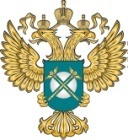 www.fas.gov.ru
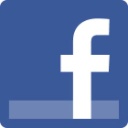 FAS-book
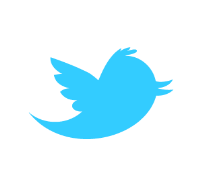 rus_fas
Башкортостанское УФАС России
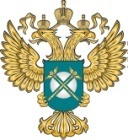 www.bash.fas.gov.ru
https://vk.com/public61109738
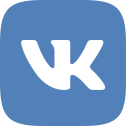